Describing what you and someone else (we) do (parties / celebrations)
present tense -ir verbs: 1st person plural (-imos)
penultimate syllable stress
Y8 Spanish
Term 1.1 - Week 7 – Lesson 13
Amanda Izquierdo / Nick Avery / Jack PeacockArtwork: Mark Davies
Date updated: 15/07/20
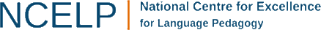 [Speaker Notes: Learning outcomes (lesson 1):
Consolidation of present tense –ir verbs: 1st person plural (-imos)
Consolidation of present tense –er/–ir verbs: 3rd person plural (-en)
Consolidation of penultimate syllable stress
Word frequency (1 is the most frequent word in Spanish): 
New vocabulary (introduce): permitir [218]; decidir [368]; dividir [1385]; cubrir [611]; repartir [2161]; fiesta [796]; canción [982]; bebida [2787]; costo [1707]; juego [409]; incluso [336]; fuerte² [435]
8.1.1.4 (revisit): vender [528]; entender [229]; creer (en) [83]; esconder [1130]; poner [91]; noticia [859]; periodista [1235]; entrevista [1653]; página [598]; sobre¹ [62]; que [3]; realidad [260]; sociedad [353] 
7.3.2.5 (revisit): vamos [ir-33]; marzo [1231]; abril [1064]; porque [40];  por qué [qué-50]; mañana² [215]; divertido [2446]; visitar [792]; descubrir [414]; parte¹ [92]; extranjero¹ [765]; mundo [123]

The frequency rankings for words that occur in this powerpoint which have been previously introduced in NCELP resources are given in the NCELP SOW and in the resources that first introduced and formally re-visited those words. 
For any other words that occur incidentally in this powerpoint, frequency rankings will be provided in the notes field wherever possible.

Source: Davies, M. & Davies, K. (2018). A frequency dictionary of Spanish: Core vocabulary for learners (2nd ed.). Routledge: London]
Fonética
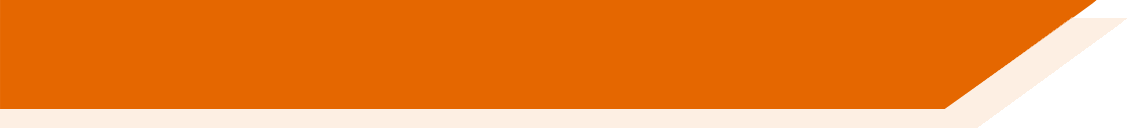 Many words in Spanish have stress on the penultimate (second-last) syllable. If the word ends in a vowel or ‘____’ or ‘___’, no accent is needed on the stressed vowel.
n
s
examen
abren
joven
jueves
lunes
abren
lunes
jueves
joven
examen
If a word with penultimate syllable stress ends in any other consonant, there is an accent on the stressed vowel:
fútbol
difícil
fácil
útil
árbol
[football]
[difficult]
[useful]
[easy]
[Speaker Notes: Timing: 2 min.

Aim: to recap spelling rules relating to penultimate syllable stress

Procedure:
Teachers go through the explanation, asking students to listen and repeat the items to practise putting the stress on the penultimate syllable.
Students are given 30 seconds in pairs to think about the meanings of the previously taught words in English. 
Elicit the meanings in English before moving on.

Notes: 
Several words are not yet known (fútbol [1471]; difícil [374]; fácil [584]; útil [3951]), but will be taught in Year 8. Their meanings are given here.
The first rule can be can be elicited from students because it was introduced in 8.1.1.6.]
Fonética
escuchar / escribir
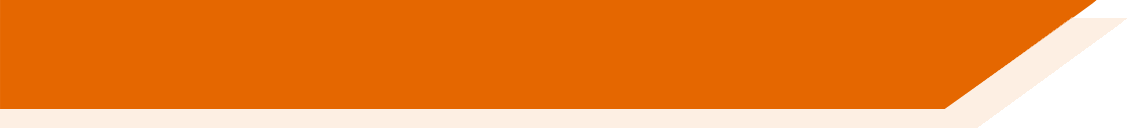 Escucha cada palabra y escribe la/s letra/s que no está/n. ¿Tienen acento o no?
Ahora pronuncia las palabras con un compañero.
ú
1
5
9
f__tbol
ej__mplo
e
f__cil
á
6
2
10
á
__ngel
u
m__ndo
v__nden
e
3
7
ó
d__bil*
m__vil
é
8
4
i
beb__da
s__bre
o
* débil = weak
[Speaker Notes: Timing: 6 min.

Aim: To successfully write the missing letters with correct accents when needed.

Procedure:
1. Play the audio for each word and write the missing letters. Do the letters have an accent?
2. Teacher shows the answers for each word, one by one.
3. Students practise pronunciation: read each word out loud. Try to mimic/emphasise the penultimate syllable stress in the recording.

Transcript:
fácil
venden
débil
bebida
ejemplo
mundo
móvil
sobre
fútbol
 ángel

Revisited words: 
8.1.1.4: vender [528]; sobre¹ [62]
7.3.2.5: mundo [123]

Notes: 
Ángel [1300] is a cognate.
Débil [1946] will be taught later in Year 8. Its meaning is given as a gloss here.]
escuchar
Lee las frases en inglés.
Escribe A, B o C.
Escucha. ¿Cuál es la frase correcta?
C
A
B
1
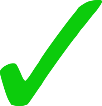 2
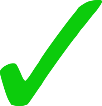 3
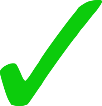 4
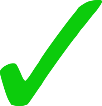 5
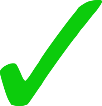 [Speaker Notes: VocabularioTiming:  5 min. (plus 3 minutes additional preparation time, if required)Aim: To revisit two combined vocabulary sets (oral modality).Procedure: 1. Think about the Spanish for the key words on the slide.2. Listen to the audio 1-5.  For each, choose the correct answer A, B or C.3. Click to see the answers.4. Think what would have been heard for either of the other two possible answers.
Transcript:
Creemos que es necesario leer las noticias y hablar con los periodistas.
En abril hacemos entrevistas en el extranjero porque queremos visitar otras ciudades.
Es verdad que vendemos periódicos en muchas partes del mundo.
En realidad queremos escribir sobre los problemas de la sociedad.
En marzo ponemos unas páginas divertidas en la revista.
 
Word frequency (1 is the most frequent word in Spanish): 
8.1.1.4 (revisit): vender [528]; creer (en) [83]; poner [91]; noticia [859]; periodista [1235]; entrevista [1653]; página [598]; sobre¹ [62]; que [3]; realidad [260]; sociedad [353] 
7.3.2.5 (revisit): marzo [1231]; abril [1064]; porque [40]; divertido [2446]; visitar [792parte¹ [92]; extranjero¹ [765]; mundo [123]]
Vocabulario
hablar
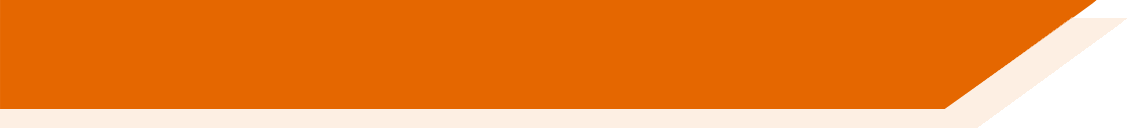 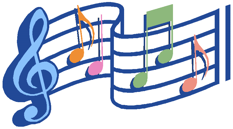 la canción
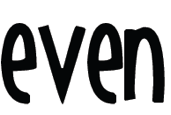 permitir
incluso
[song]
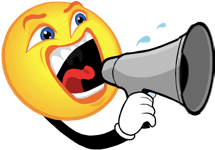 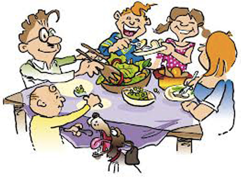 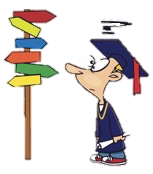 fuerte
repartir
decidir
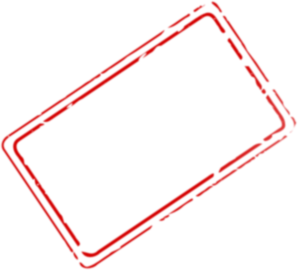 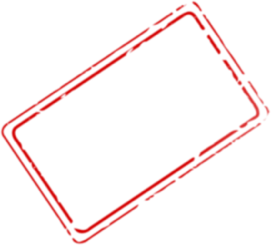 [strong, loud]
[to share out, hand out]
[to decide]
to allow
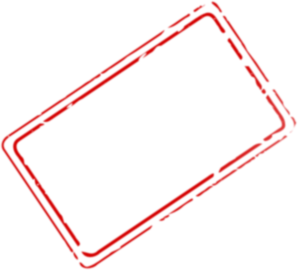 to cover
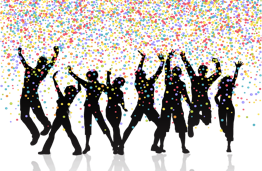 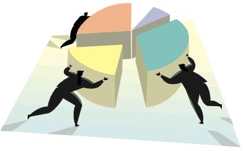 la fiesta
el costo
cost
dividir
[to divide]
[party]
En España es ‘coste’.
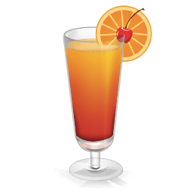 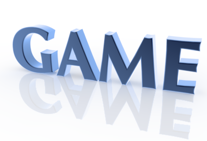 cubrir
la bebida
el juego
[drink]
[Speaker Notes: Timing: 3 minutes

Vocabulary practice slide
Procedure1. Pupils either work by themselves or in pairs, reading out the words and recapping their English meaning (1 minute).2. Then the teacher removes the English words or pictures (one by one) and they try to recall the English orally (chorally), looking at the Spanish (1 minute).3. Then the Spanish meanings are removed (one by one) and they to recall them orally (again, chorally), looking at the English (1 minute)4. Further rounds of learning can be facilitated by one pupil turning away from the board, and his/her partner asking him/her the meanings (‘Cómo se dice X en español?’).  This activity can work from L2  L1 or L1  L2.

Word frequency (1 is the most frequent word in Spanish): 
New vocabulary (introduce): permitir [218]; decidir [368]; dividir [1385]; cubrir [611]; repartir [2161]; fiesta [796]; canción [982]; bebida [2787]; costo [1707]; juego [409]; incluso [336]; fuerte² [435]]
Present tense -ir verbs:1st person plural (-imos)
gramática
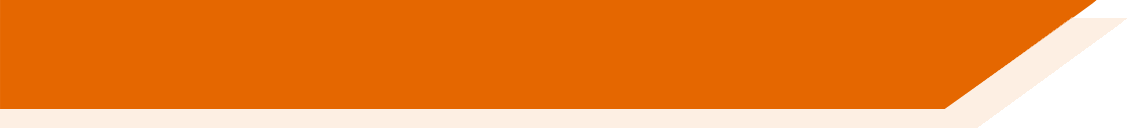 Remember, some Spanish infinitives end in –er, some in –ir.
The verb ending changes depending on who the verb refers to.
–en
To mean ‘they’ with an –er or –ir verb, remove –er/–ir and add ____.
they hand out
they allow
Permiten = _____________.
Reparten = _______________.
Talking about ‘we’ in the present with an –er verb? Use –emos.  

Talking about ‘we’ in the present with an –ir verb? Use –imos.
To mean ‘we’ with an –ir verb, remove –ir and add –imos.
decidimos
deicidir
decid
1
(we decide)
[Speaker Notes: Timing: 2 minutes

Aim: to recap 3rd person plural form of present tense –er/-ir verbs (-en) and introduce the 1st person plural (-imos)

Procedure:
Go through the grammar explanation with students, revealing each new sentence on a mouse click.

Note: This will be the first time that students see –er and –ir verbs behaving differently. The speech bubble highlights this.]
Daniel y Lucía reciben una invitación. Es una fiesta de cumpleaños*.
Lee. ¿Hablan Daniel y Lucía (‘we’) o hablan sobre las otras personas (‘they’)?
leer
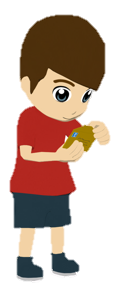 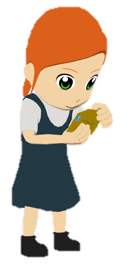 Luego, escribe en inglés las tres frases subrayadas.
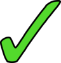 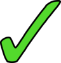 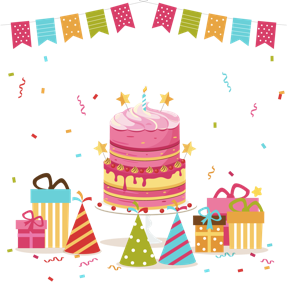 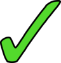 We hand out the drinks.
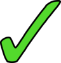 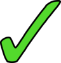 We don’t allow loud music.
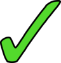 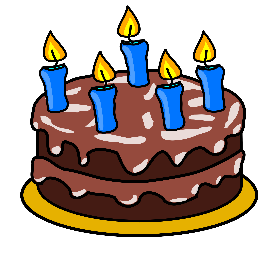 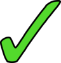 They even cover the cost!
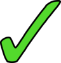 * birthday
[Speaker Notes: Timing: 8 minutes

Aim: to practise connecting the verb ending ‘–imos’ with the meaning ‘we’ and ‘–en’ with ‘they’ for –ir verbs; to raise awareness of the English auxiliary ‘do’ in negative statements.

Procedure:
1. Students read the sentences and decide if the verb refers to ‘we’ or ‘they’ by focusing on the verb ending.
2. Students then translate the underlined sections into English. 

Words from revisited vocabulary sets:
8.1.1.4: sobre¹ [62]; 

Note: 
1. The sentences to translate verbs include a negative, which is translated using the English auxiliary ‘do’. It is worth once again highlighting this difference between English and Spanish.]
Escucha las frases de la fiesta. Who’s doing the action ‘we’ or ‘they’?
escuchar
Ahora escribe la información en inglés.
who buys the drinks before the party
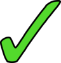 decide
1
the cost because it’s a little bit expensive
2
share
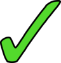 a new game that is very 
interesting
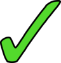 learn
3
boring songs because 
it’s a fun party
don’t allow
4
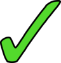 the food in the afternoon
5
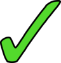 share out / hand out
the tasks after the party because the house is dirty!
6
divide (up)
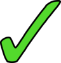 *compartir = to share
[Speaker Notes: Timing: 10 min

Aim: Consolidate understanding of present tense –ir verbs in (1st and 3rd person plural) in the oral modality.

Procedure: 
Listen to each phrase and decide if it the missing word would be ‘puede’ or ‘pueden’ depending on the verb that you hear.
Then, listen again and write in English who or what the sentence refers to.
Lastly, write in English what activity each sentence refers to.

Note: compartir [579] will be formally introduced in 8.1.2.1 (the next teaching week) of the scheme of work. It is included here as it is a further example of an –ir verb.

Transcript:
Decidimos quién compra las bebidas antes de la fiesta.
Compartimos el costo porque es un poco caro.
Aprenden un juego nuevo que es muy interesante.
No permiten canciones aburridas porque es una fiesta divertida.
Repartimos la comida por la tarde.
Dividen las tareas después de la fiesta porque ¡la casa está sucia!


Words from revisited vocabulary sets:
8.1.1.4: que [3];
7.3.2.5: porque [40];  

Source: Davies, M. & Davies, K. (2018). A frequency dictionary of Spanish: Core vocabulary for learners (2nd ed.). Routledge: London]
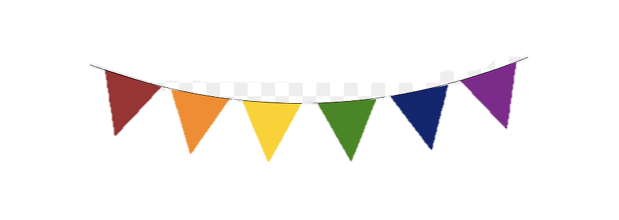 ¡Vamos a una fiesta!
hablar / escuchar
Persona A: Tell your partner who does what, including the extra information. 
Use ‘-imos’ to talk about ‘we’.
Use ‘-en’ to talk about ‘they’.
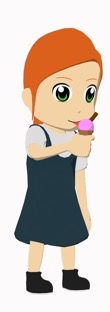 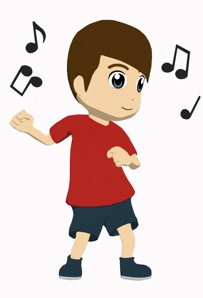 Persona B: Escucha y completa la tabla en inglés.
Ejemplo:
Persona A:
Persona B:
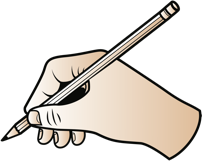 Dividimos la comida.
[Speaker Notes: Timing: 10 minutes

Aim: The main aim of this paired speaking/listening activity is correct use and understanding of present tense –ir verbs in the 1st person plural and the 3rd person plural.The activity also provides the opportunity to consolidate vocabulary.

The lexical information is given in Spanish to the person speaking. This allows for greater focus on the grammar (choosing whether to use –imos or –en). This also prevents copying, since the listener is expected to write the English.

Procedure:1. Before starting, copy down a blank version of the grid on the right-hand side of this slide, numbered 1-62. Person A starts speaking – Person B completes the details in his/her grid.3. Roles can be swapped after every turn, or after Person A has done all six utterances.
4. Answers are checked on the next slide.
Clipart from http://clipart-library.com]
Persona A
Persona B
hablar / escuchar
[Speaker Notes: SPEAKING CARDS - DO NOT DISPLAY DURING ACTIVITY

Target sentences:

Person A
Permitimos música fuerte
Dividimos el costo de la comida.
Reciben muchos regalos.
Reparten las bebidas.
Decidimos las canciones de la fiesta.
Ponen la comida en la mesa.

Person B
Repartimos los helados.
Deciden los juegos de la fiesta.
Comparten canciones divertidas.
Permitimos un poco de ruido.
Dividen las tareas aburridas.
Cubrimos el costo de las bebidas.

Notes: ‘Poner’ is used in one instance as it shares the same –en ending as an –ir verb in 3rd person singular. ‘Helado’ has been previously used for phonics practice and encountered in the poem ‘La playa’ (7.3.2.6).]
Solución
hablar / escuchar
Persona B
Persona A
the ice creams
loud music
share out / hand out
allow
X
X
the cost of  the food
the party games
divide
X
X
decide
many presents
receive
X
X
fun songs
share
share out / hand out
a little bit of noise
X
the drinks
X
allow
the party songs
decide
X
boring tasks
divide
X
the food on the table
the cost of the drinks
put
X
cover
X
[Speaker Notes: ANSWERS – DISPLAY DURING FEEDBACK]
Describing what you and someone else (we) do (parties / celebrations)
present tense -ir verbs: 1st person plural (-imos)
penultimate syllable stress (cont.)
Y8 Spanish
Term 1.1 - Week 7 – Lesson 14
Amanda Izquierdo / Nick Avery / Rachel HawkesArtwork: Mark Davies
Date updated: 17/06/20
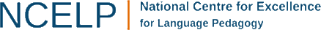 [Speaker Notes: Learning outcomes (lesson 2):
Consolidation of present tense –ir verbs: 1st person plural (-imos)
Consolidation of present tense –er/–ir verbs: 1st person singular (-o)
Consolidation of penultimate syllable stress
Consolidation of present simple for routine actions vs ongoing/unfinished actions 

Word frequency (1 is the most frequent word in Spanish): 
New vocabulary (introduce): permitir [218]; decidir [368]; dividir [1385]; cubrir [611]; repartir [2161]; fiesta [796]; canción [982]; bebida [2787]; costo [1707]; juego [409]; incluso [336]; fuerte² [435]
8.1.1.4 (revisit): vender [528]; entender [229]; creer (en) [83]; esconder [1130]; poner [91]; noticia [859]; periodista [1235]; entrevista [1653]; página [598]; sobre¹ [62]; que [3]; realidad [260]; sociedad [353] 
7.3.2.5 (revisit): vamos [ir-33]; marzo [1231]; abril [1064]; porque [40];  por qué [qué-50]; mañana² [215]; divertido [2446]; visitar [792]; descubrir [414]; parte¹ [92]; extranjero¹ [765]; mundo [123]

Source: Davies, M. & Davies, K. (2018). A frequency dictionary of Spanish: Core vocabulary for learners (2nd ed.). Routledge: London]
Fonética
hablar / escuchar
hablar / escuchar
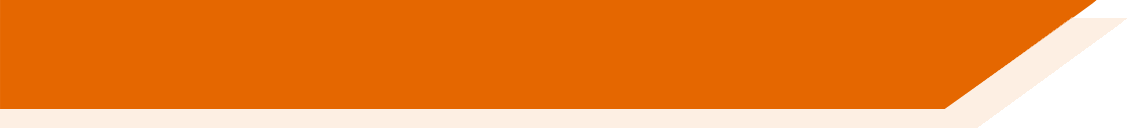 Practicamos el acento de las palabras.
Persona A: Read the sentence aloud, focusing on pronouncing the words with the stress in the right place.
Persona B: Listen and keep a tally of how many words you hear with penultimate syllable stress.
Persona B (escucha y escribe):
Persona A (habla):
Decidimos quién va a la entrevista mañana.
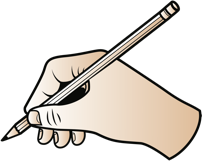 [Speaker Notes: Timing: 5 min.

Aim: To strengthen awareness of penultimate syllable stress.

Procedure:
Read the sentence aloud, focusing on pronouncing the words with the stress in the right place. 
Listen and keep a tally of how many words you hear with penultimate syllable stress.

Note: it may be useful to elicit the translation of the example sentence. It is an example of how the present simple can be used with ongoing/unfinished meaning (‘We are deciding who is going to the interview tomorrow). This feature was recently introduced in 8.1.1.4.]
hablar / escuchar
hablar / escuchar
Persona A
Persona B
hablar / escuchar
¿Por qué vivimos en Italia? Porque es bonito.
Escriben noticias sobre la sociedad.
Reparten bebidas por la tarde.
Venden una entrevista en marzo.
Los periodistas esconden la realidad de las cosas.
Descubrimos partes diferentes del mundo.
Dormimos por la mañana.
Leen páginas en el periódico.
Venden juegos divertidos.
Pedimos una canción en la fiesta.
Entendemos que la música está bastante fuerte.
[Speaker Notes: SPEAKING CARDS - DO NOT DISPLAY DURING ACTIVITY

Persona A
Vamos al extranjero en abril.
Escriben noticias sobre la sociedad.
Venden una entrevista en marzo.
Descubrimos partes diferentes del mundo.
Leen páginas en el periódico.
Pedimos una canción en la fiesta.

Persona B
¿Por qué vivimos en Italia? Porque es bonito.
Reparten bebidas por la tarde.
Los periodistas esconden la realidad de las cosas.
Dormimos por la mañana.
Venden juegos divertidos.
Entendemos que la música está bastante fuerte.

Vocabulary from revisited sets
8.1.1.4 (revisit): vender [528]; entender [229]; esconder [1130]; noticia [859]; periodista [1235]; entrevista [1653]; página [598]; sobre¹ [62]; que [3]; realidad [260]; sociedad [353] 
7.3.2.5 (revisit): vamos [ir-33]; marzo [1231]; abril [1064]; porque [40];  por qué [qué-50]; mañana² [215]; descubrir [414]; divertido [2446]; parte¹ [92]; extranjero¹ [765]; mundo [123]]
hablar / escuchar
Respuestas
hablar / escuchar
hablar / escuchar
Persona A
Persona B
¿Por qué vivimos en Italia? Porque es bonito.
II
IIII
Escriben noticias sobre la sociedad.
Reparten bebidas por la tarde.
III
III
Venden una entrevista en marzo.
Los periodistas esconden la realidad de las cosas.
III
III
Descubrimos partes diferentes del mundo.
IIII
II
Dormimos por la mañana.
Leen páginas en el periódico.
III
I
Venden juegos divertidos.
Pedimos una canción en la fiesta.
Entendemos que la música está bastante fuerte.
III
II
[Speaker Notes: ANSWERS – DISPLAY DURING FEEDBACK   

Grids are coloured to highlight the fact that the sentences do not correspond the tally right next to them. The tally corresponds to the sentences on the partner’s grid.]
Vocabulario
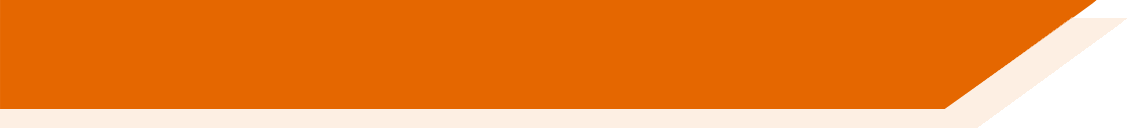 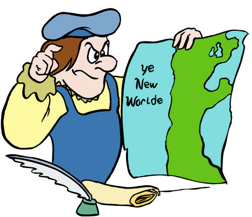 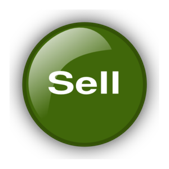 [to discover]
descubrir
d_ _ _ _ _ _ _ _
vender
v_ _ _ _ _
8.
1.
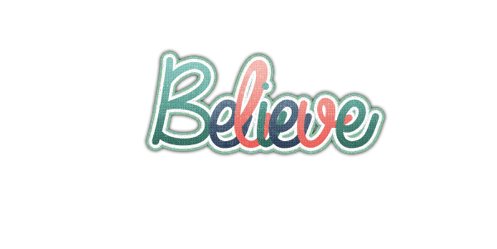 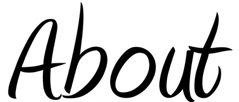 s_ _ _ _
sobre
c_ _ _ _
creer
2.
9.
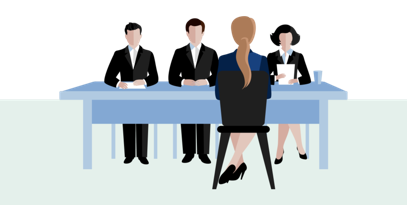 la e_ _ _ _ _ _ _ _ _
p _ _ _ _ _
la entrevista
porque
3.
10.
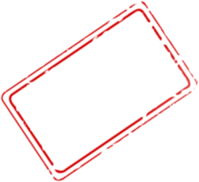 [interview]
because
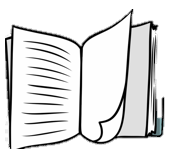 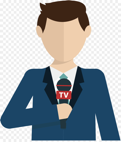 el/la periodista
el/la p_ _ _ _ _ _ _ _ _
la página
la p_ _ _ _ _
11.
[page]
4.
[journalist]
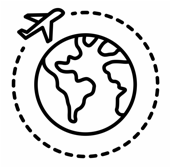 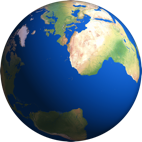 el mundo
el m_ _ _ _
12.
el extranjero
el e_ _ _ _ _ _ _ _ _
[world]
5.
[abroad]
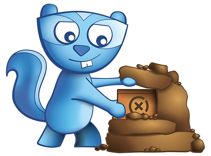 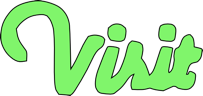 e_ _ _ _ _ _ _
esconder
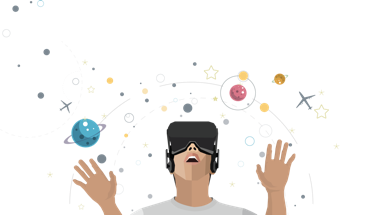 v_ _ _ _ _ _
visitar
[to hide]
13.
6.
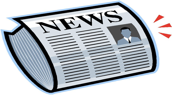 la n_ _ _ _ _ _
la noticia
14.
la r_ _ _ _ _ _ _
la realidad
[news item]
7.
[reality]
[Speaker Notes: Vocabulary recall activity

Timing: 5 min.

Aim: To recall previously taught vocabulary, including words from lesson 1, that will be used in this lesson.

Procedure:
1. Ask students to try to say the word in Spanish represented by each image. To encourage learners to recall this vocabulary only the first letter of each word is provided.

Words from revisited vocabulary sets: 
8.1.1.4: vender [528]; creer [83]; esconder [1130]; noticia [859]; periodista [1235]; entrevista [1653]; página [598]; sobre¹ [62]; realidad [260].
7.3.2.5: porque [40]; visitar [792]; descubrir [414]; extranjero¹ [765]; mundo [123]]
Present tense -ir verbs:1st person plural (-imos)
gramática
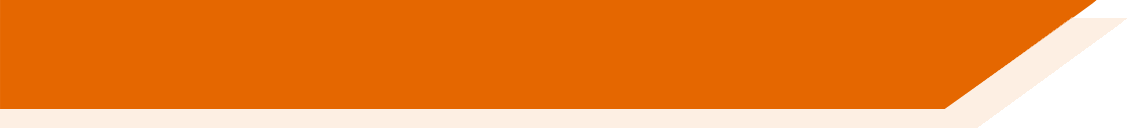 Remember, some Spanish infinitives end in –ir.
The verb ending changes depending on who the verb refers to.
–o
To mean ‘I’ with an –ir verb, remove –ir and add ___.
I hand out
I decide
Reparto = _____________.
Decido = _____________.
–imos
To mean ‘we’ with an –ir verb, remove –ir and add _________
cubrimos
cubrir
cubr
1
(we cover)
[Speaker Notes: Timing: 2 minutes

Aim: to recap 1st person singular form of present tense –ir verbs (-o) and introduce the 1st person plural (-imos)

Procedure:
Go through the grammar explanation with students, revealing each new sentence on a mouse click.]
Routine vs ongoing/current actions
gramática
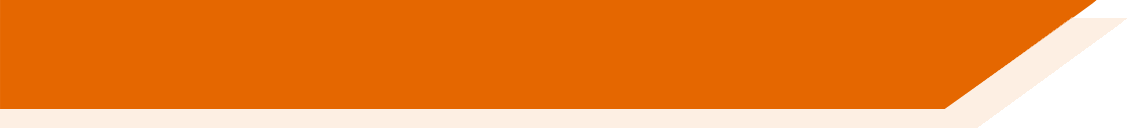 Remember that English has two present tense forms. 

We hand out drinks at every party.	     We are handing out drinks at the moment.





In Spanish, you can use the same verb for routine actions and current/ongoing actions.


Repartimos bebidas en cada fiesta.	Repartimos bebidas en este momento.
repartimos =  we hand out AND 
we are handing out
Present simple - normally; routine
Present continuous (BE + -ing) - unfinished; current
Adverbs of time tell us which English tense to choose.
We hand out
We are handing out
This is a current/unfinished action.
This is a routine action.
[Speaker Notes: Timing: 2 minutes

Aim: to explain to students that present tense in Spanish could be used for routine actions and for current/unfinished actions (present continuous forms will be explicitly taught later in Y8)

Procedure:
1. Teacher to highlight the distinction in English between present simple for routine actions and present continuous for current/ongoing actions.
2. Teacher to stress that the ‘routine’ or ‘current/ongoing’ nature of the action is the way to decide which English tense to use and that it is the adverbs of time that give the pointer on this. 
3. Teacher to explain that the same tense in Spanish can be used for both routine and current/ongoing actions.]
En la fiesta, ¿quién hace cada cosa?
leer
Luego, lee las frases otra vez y escribe el verbo de cada frase en inglés.
Hint: pay attention to the time words / phrases!
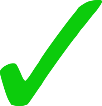 we are handing out
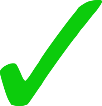 we allow
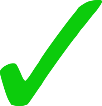 I am dividing
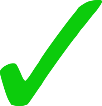 we are deciding
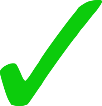 I cover
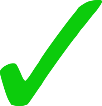 I am opening
[Speaker Notes: Timing: 7 minutes

Aim: to consolidate understanding of present tense –ir verbs in 1st person singular and plural; to consolidate understanding of how the present simple may be used for both routine actions and current/unfinished actions.

Procedure:
Read each sentence and decide whether the verb refers to ’I’ or ‘we’.
Write the verbs in English. Pay attention to the temporal adverbs: is it present continuous or present simple?

Words from revisited vocabulary sets:
7.3.2.5: divertido [2446].]
Hablamos sobre las fiestas
escuchar
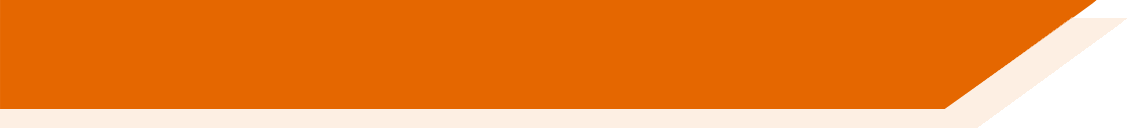 Daniel y Lucía hablan sobre las fiestas que celebran.
Escucha y marca las opciones correctas.
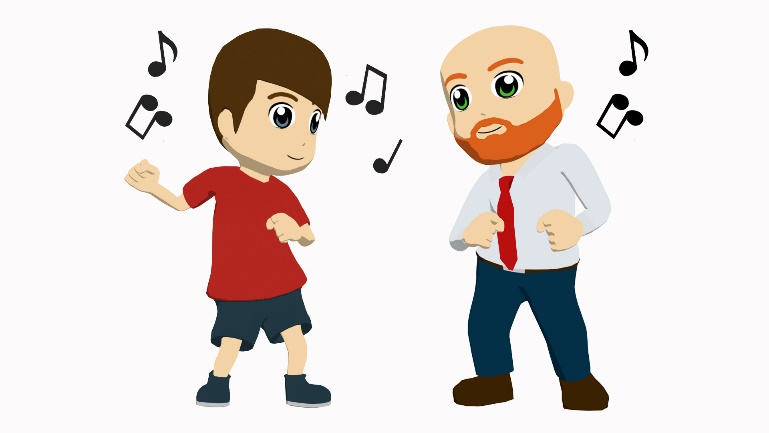 decide / are deciding
1
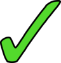 allow / am allowing
2
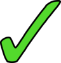 hand out / am handing out
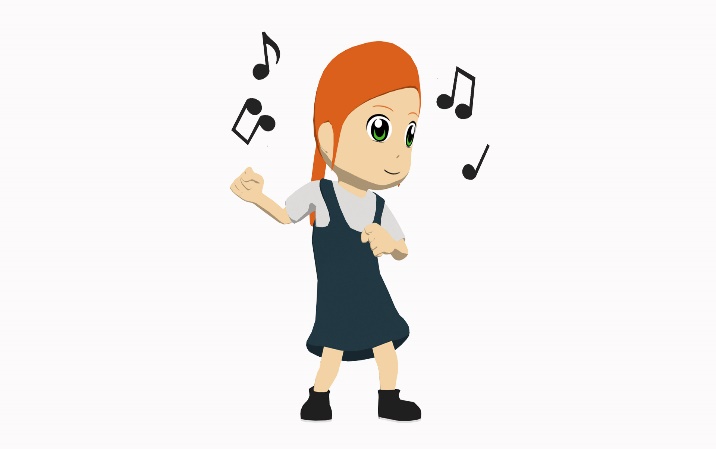 3
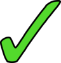 divide / are dividing
4
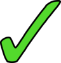 share / am sharing
5
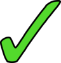 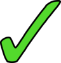 6
write / are writing
cover / are covering
7
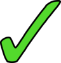 receive / am receiving
8
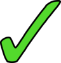 [Speaker Notes: Timing: 8 minutes

Aim: 1) to practise distinguishing between routine and current/ongoing actions in the oral modality; 2) to pay attention to the verb ending for person agreement (‘I’ or ‘we’)

Procedure:
1. Play audio – students note ‘I’ or ‘we’. Click to correct this stage.2. Click to bring up verb choices.  3. Students listen again, focusing on the adverb to help them decide which of the two translations is correct.4. Correct responses.
Transcript:
1. Decidimos las canciones en este momento.
2. Permito música fuerte en cada fiesta.
3. Reparto los platos de comida ahora.
4. Dividimos el costo de los regalos siempre.
5. Comparto las bebidas con mis amigos en todas las fiestas.
6. Escribimos invitaciones en este momento .
7. Cubrimos el costo de la fiesta siempre.
8. Recibo un regalo ahora. ¡Es un juego! 

Words from revisited vocabulary sets:
8.1.1.4: sobre¹ [62]; que [3].]
hablar / escuchar
¿En cada fiesta o en la fiesta en este momento?
Vamos a hablar de fiestas y celebraciones.
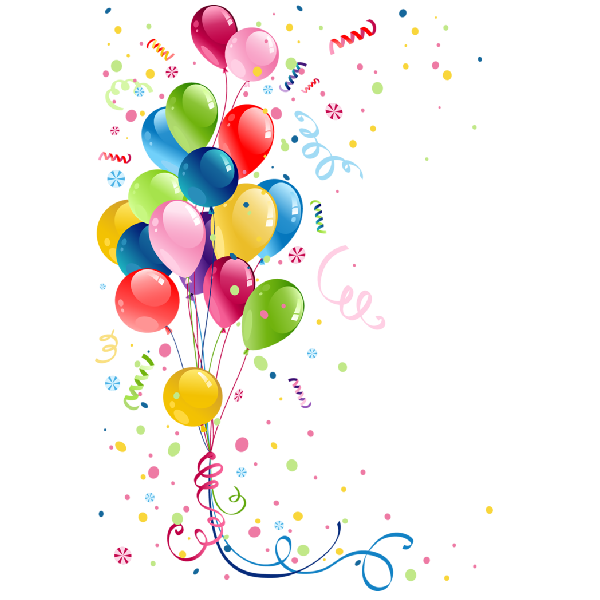 Persona A: Read aloud the sentence in Spanish, including the temporal adverb.
Persona B: Escucha y escribe cada frase en inglés.
Ejemplo:
Persona A (habla):
Persona B (escucha y escribe):
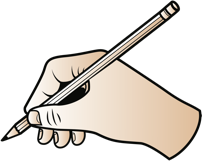 We are deciding the songs now.
Decidimos las canciones ahora.
[Speaker Notes: Timing: 10 minutes

Aim: The main aim of this paired speaking/listening activity is to strengthen the association between the one form in Spanish (present simple) and the two meanings in English (habitual/routine and current/unfinished). The listener will need to choose between these two verb forms in English when they translate the Spanish sentence. All sentences use –ir verbs in the 1st person plural present.

Procedure:1. Person A reads their sentence aloud in Spanish – Person B writes each phrase in English, listening out carefully for the temporal adverb to decide whether on how to translate the verb.
3. Roles can be swapped after every turn, or after Person A has done all eight utterances.
4. Answers are checked on the next slide.
Clipart from http://clipart-library.com]
hablar / escuchar
Persona A
Ahora repartimos las bebidas.
Normalmente repartimos la comida.
Abrimos la puerta normalmente.
Abrimos los regalos ahora.
Permitimos música fuerte siempre.
En cada fiesta cubrimos el costo.
Dividimos la comida en este momento.
Siempre dividimos las tareas.
[Speaker Notes: SPEAKING CARDS - DO NOT DISPLAY DURING ACTIVITY]
hablar / escuchar
Persona B
Dividimos el helado siempre.
En este momento dividimos el costo.
Normalmente recibimos regalos.
Recibimos la comida ahora.
Normalmente permitimos animales en la casa.
Cubrimos el costo de las bebidas siempre.
Ahora decidimos los juegos.
Siempre repartimos las actividades.
[Speaker Notes: SPEAKING CARDS - DO NOT DISPLAY DURING ACTIVITY]
hablar / escuchar
Persona A
Ahora repartimos las bebidas.
We always divide the ice cream.
Normalmente repartimos la comida.
We are dividing the cost at the moment.
Abrimos la puerta normalmente.
We normally receive gifts.
Abrimos los regalos ahora.
We are receiving the food now.
We normally allow dogs in the house.
Permitimos música fuerte siempre.
En cada fiesta cubrimos el costo.
We always cover the cost of drinks.
We are deciding the games now.
Dividimos la comida en este momento.
We always share out the activities.
Siempre dividimos las tareas.
[Speaker Notes: ANSWERS – DISPLAY DURING FEEDBACK]
hablar / escuchar
Persona B
Dividimos el helado siempre.
We are handing out the drinks now.
We normally distribute the food.
En este momento dividimos el costo.
Normalmente recibimos regalos.
We normally open the door.
Recibimos la comida ahora.
We are opening the gifts now.
Normalmente permitimos animales en la casa.
We always allow loud music.
We cover the cost in each party.
Cubrimos el costo de las bebidas siempre.
We are dividing (up) the food at the moment.
Ahora decidimos los juegos.
Siempre repartimos las actividades.
We always divide (up) the tasks.
[Speaker Notes: ANSWERS – DISPLAY DURING FEEDBACK]
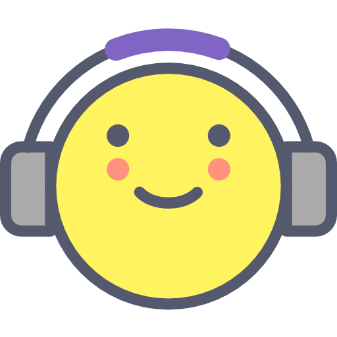 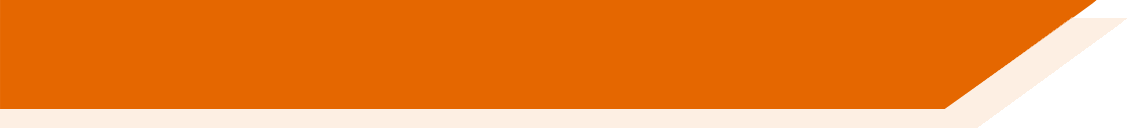 Deberes
Vocabulary Learning Homework (Term 1.2, Week 1)
Quizlet link:		    Y8 Term 1.2 Week 1
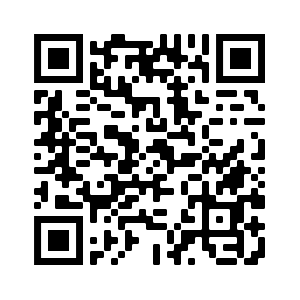 Quizlet QR code:
In addition, revisit:		Y8 Term 1.1 Week 5
				Y7 Term 3.2 Week 6
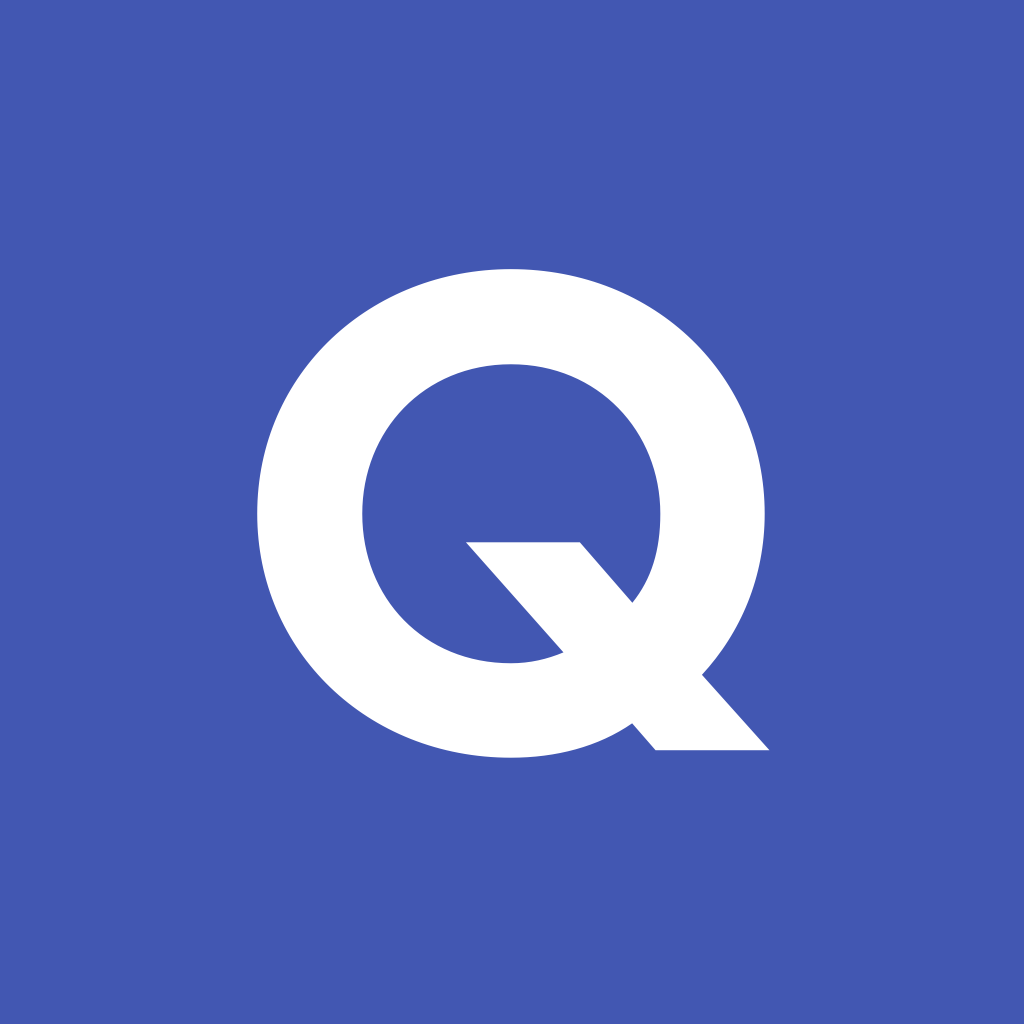